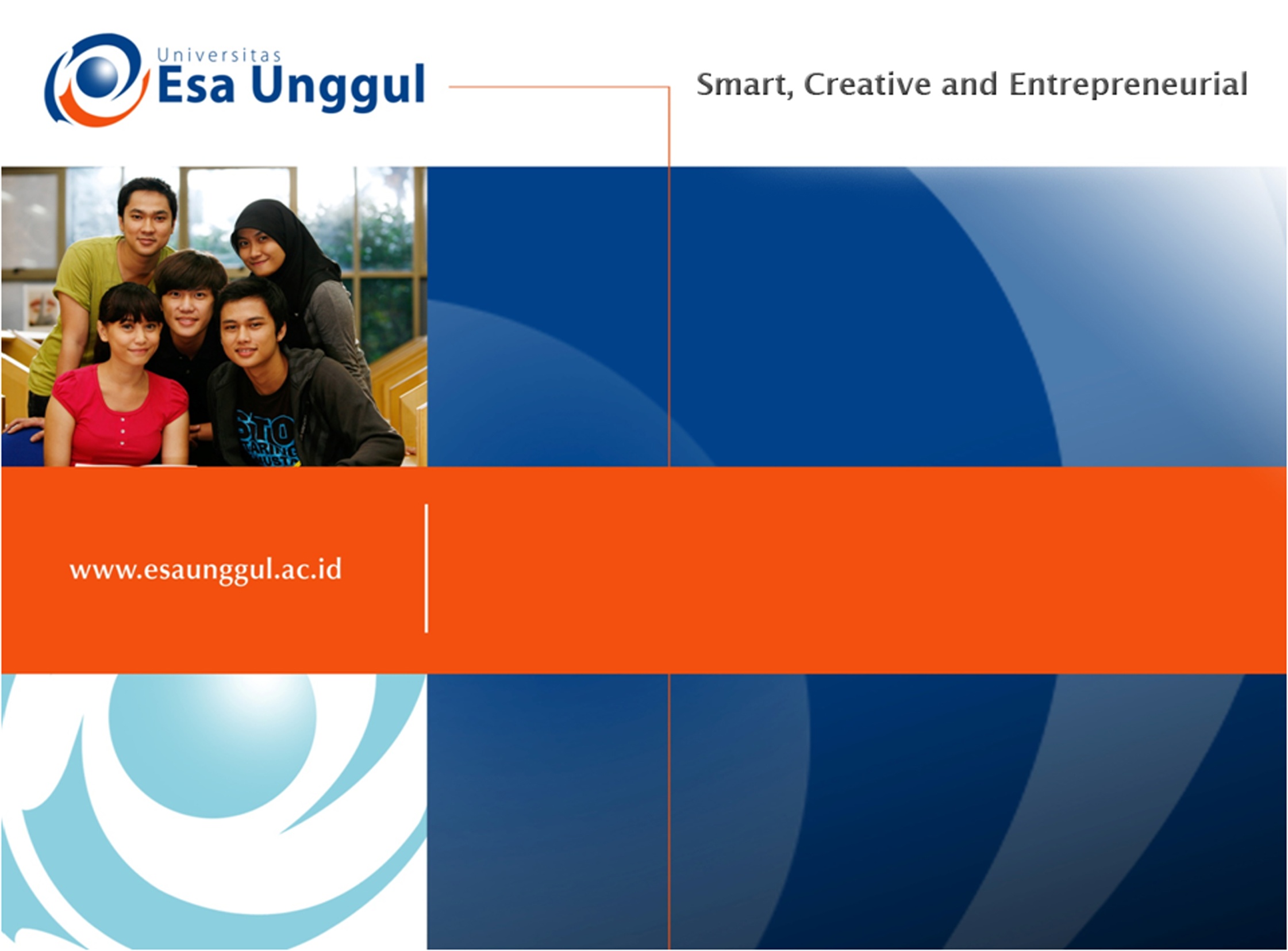 IBL 381
METODOLOGI PENELITIAN
8. Mempersiapkan Proposal Riset (1)
Radisti A. Praptiwi, ST. M.Sc. PhD
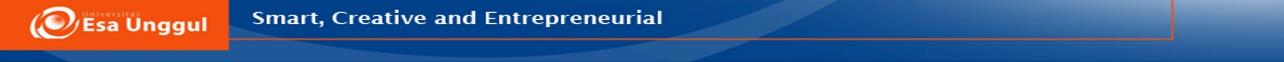 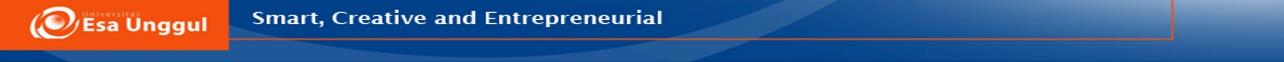 Introduction
A research proposal deals with problem or topic that is to be investigated. 
It has a variety offormats which vary in their length. 
Writing a research proposal or synopsis includes an introductory section: problem hypotheses objectives, assumptions, method of study tools, justification and implications of the study. It is written in present or future tense. It covers four to ten pages. 
It is submitted for the final approval before starting the actual research work. 
The preparation of research proposal is significant in the development and pursuit of a research project. 
It is planning phase of a research work which is produced in the written form to judge its worth.
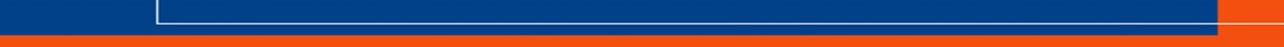 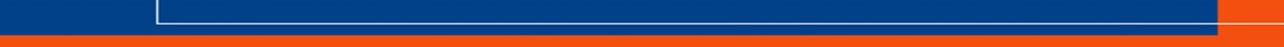 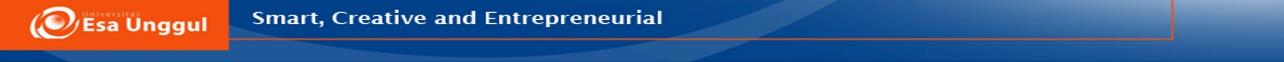 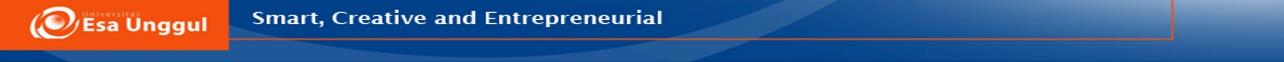 Introduction
It informs your academic supervisor or potential research contract provider about your conceptualisation of the total research process that you propose to undertake so that they can examine its validity and appropriateness.
A research proposal is an overall plan, scheme, structure and strategy designed to obtain answers to the research questions or problems that constitute your research project.
A research proposal should outline the various tasks you plan to undertake to fulfil your research objectives, test hypotheses (if any) or obtain answers to your research questions. It should also state your reasons for undertaking the study.
Broadly, a research proposal’s main function is to detail the operational plan for obtaining answers to your research questions. In doing so it ensures and reassures the reader of the validity of themethodology for obtaining answers to your research questions accurately and objectively.
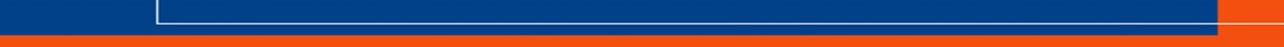 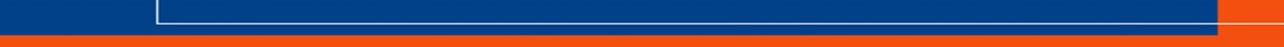 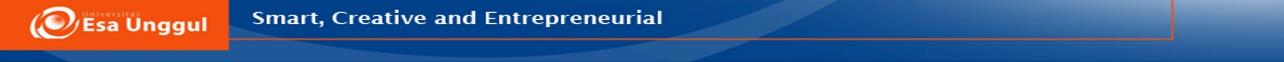 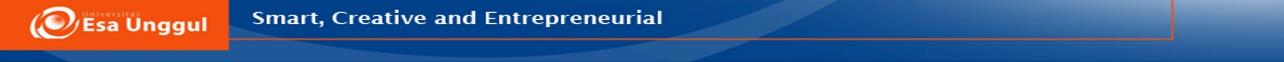 What’s inside a proposal?
In order to achieve this function, a research proposal must tell you, your research supervisor and reviewers the following information about your study:

what you are proposing to do;
how you plan to find answers to what you are proposing;
why you selected the proposed strategies of investigation.
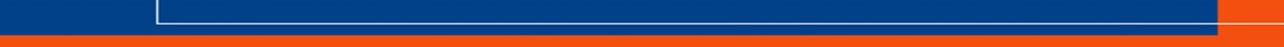 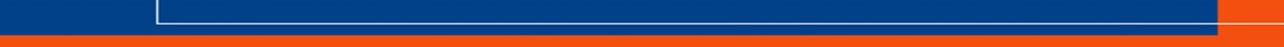 Contents of a research proposal
A research proposal should contain the following information about your study:
an introduction, including a brief literature review;
Theoretical/conceptual framework that underpins and constitute the basis of your study;
objectives or research questions of your study;
hypotheses to be tested, if applicable;
study design that you are proposing to adopt;
research instrument(s) you are planning to use;
sampling design and sample size;
ethical issues involved and how you propose to deal with them;
data processing procedures;
problems and limitations of the study;
proposed time-frame for the project.
A research proposal should communicate the above contents clearly and specifically in such a way that anyone going through it should be able to undertake all tasks in the same manner as you would have. 

It should also:
enable you to return to the proposal for your own guidance in decision making at different stages of the research process;
convince your research supervisor or a reviewer that your proposed methodology is meritorious, valid, appropriate and workable in terms of obtaining answers to your research questions or objectives.
Your proposal should follow the suggested guidelines and be written in an academic style. 
It must contain appropriate references in the body of the text and a bibliography at the end. 
Your survey of the relevant literature should cover major publications on the topic. 
The theoretical framework for your study must emerge from this literature review and must have its grounding in empirical evidence. As a rule, the literature review includes:
a conceptual framework, and theoretical and empirical information about the main issues under study;
some of the major research findings relating to your topic, research questions raised in the literature and gaps identified by previous researchers.
Part 1: Introduction
This part of proposal has two main functions:

It acquaints you with the available literature in the area of your study, thereby broadening your knowledge base.
It provides you with information on the methods and procedures other people have used in similar situations and tells you what works and what does not.
Typically, introduction of proposal would contain:
an overview of the main area under study;
a historical perspective (development, growth, etc.) pertinent to the study area;
philosophical or ideological issues relating to the topic;
trends in terms of prevalence, if appropriate;
major theories, if any;
the main issues, problems and advances in the subject area under study;
important theoretical and practical issues relating to the central problem under study;
the main findings relating to the core issue(s).
Example in constructing introduction / literature review
Suppose you are undertaking a qualitative study to find out what it means to have a child with ADHD in the family. The preamble/introduction should include your thoughts and arguments, and what the literature says around the following aspects of ADHD.

Definitions and symptoms of ADHD.
Causes of ADHD.
Medical perspective on ADHD.
Effects of ADHD on family life.
Treatment for ADHD.
Implications for a child if untreated.
Management of ADHD.
etc.
Part 2: The Problem
Having provided a broad introduction to the area under study, now focus on issues relating to its central theme, identifying some of the gaps in the existing body of knowledge. Identify some of the main unanswered questions.

identify the issues that are the basis of your study;
specify the various aspects of/perspectives on these issues;
identify the main gaps in the existing body of knowledge;
raise some of the main research questions that you want to answer through your study;
identify what knowledge is available concerning your questions, specifying the differences of
opinion in the literature regarding these questions if differences exist;
develop a rationale for your study with particular reference to how your study will fill the
identified gaps.
Part 3: Objective of the Study
In this section include a statement of both your study’s main and sub-objectives. 
Your main objective indicates the central thrust of your study whereas the sub-objectives identify the specific issues you propose to examine.
The objectives of the study should be clearly stated and specific in nature. 
Each sub-objective should delineate only one issue.
Use action-oriented verbs such as ‘to determine’, ‘to find out’ and ‘to ascertain’ in formulating subobjectives,
Part 4: Hypothesis to be tested
A hypothesis is a statement of your assumptions about the prevalence of a phenomenon or about a relationship between two variables that you plan to test within the framework of the study.

When formulating a hypothesis you have an obligation to draw conclusions about it in the text of thereport.
Part 5: Study Design
Describe the study design you plan to use to answer your research questions.
For example, say whether it is a case study, descriptive, cross-sectional, before-and-after, experimental or non-experimental design.
Identify the strengths and weaknesses of your study design.
Include details about the various logistical procedures you intend to follow while executing the study design.
Individual Work:
Students to present plans for their prospective final research project in the format of Oral Presentation.